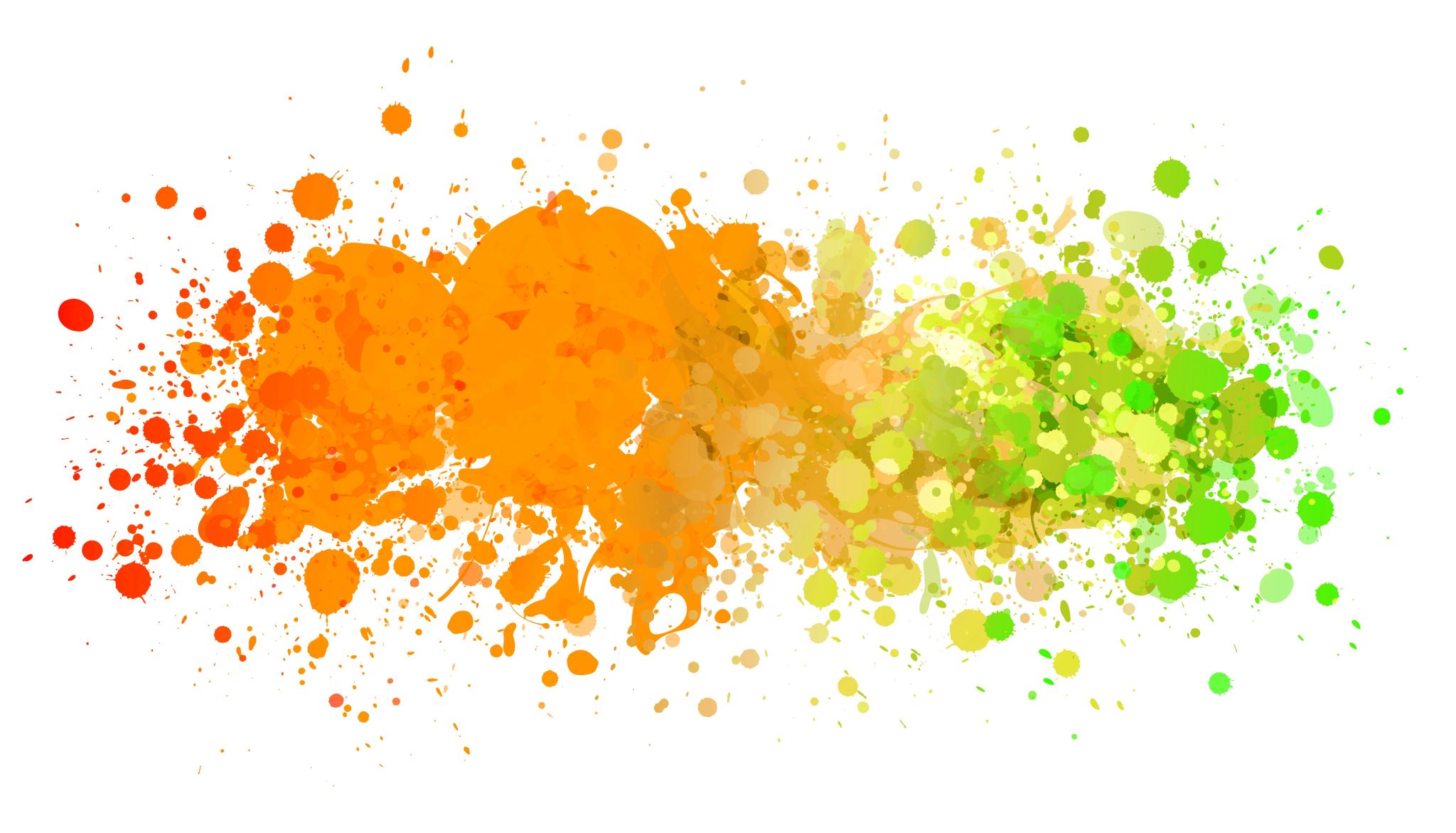 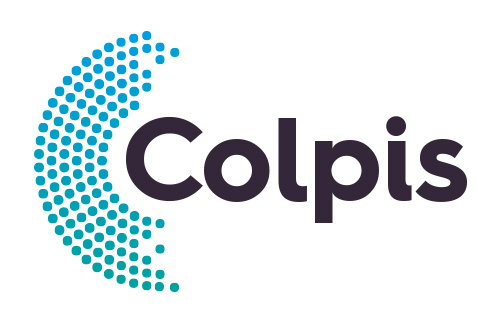 ASSEMBLEA GENERAL ORDINÀRIA
8 ABRIL 2025
COMPTES 2024 i PRESSUPOST 2025
COLPIS
Executat 2024
Comparativa Pressupostat/Executat 2024Ingressos
Comparativa Pressupostat/Executat 2024Despeses
Pressupost 2025
Comparativa Executat 24 Pressupos 25 Ingressos
Comparativa Executat 24 Pressupost25 Despeses